Intro to Air Poll & Photochemical Smog
Multiple Choice & FRQ Practice
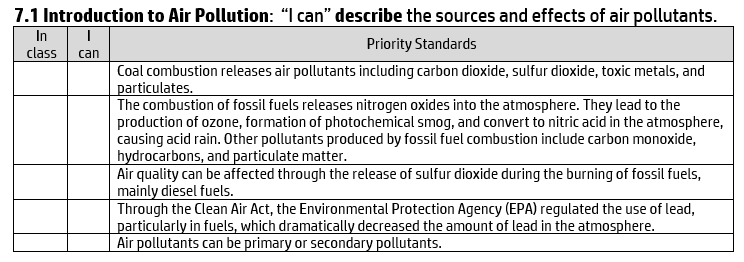 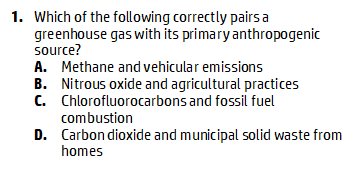 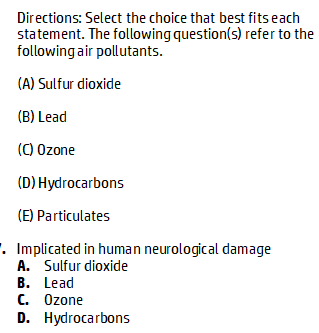 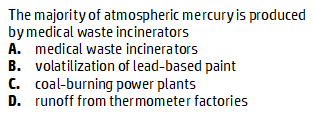 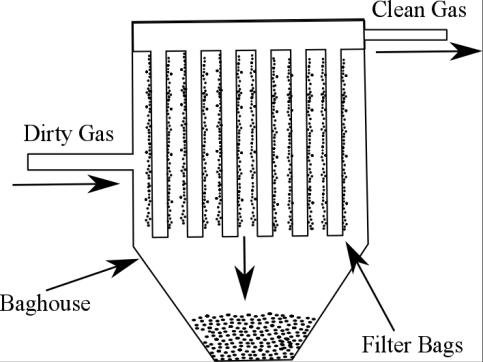 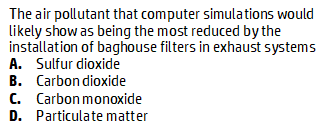 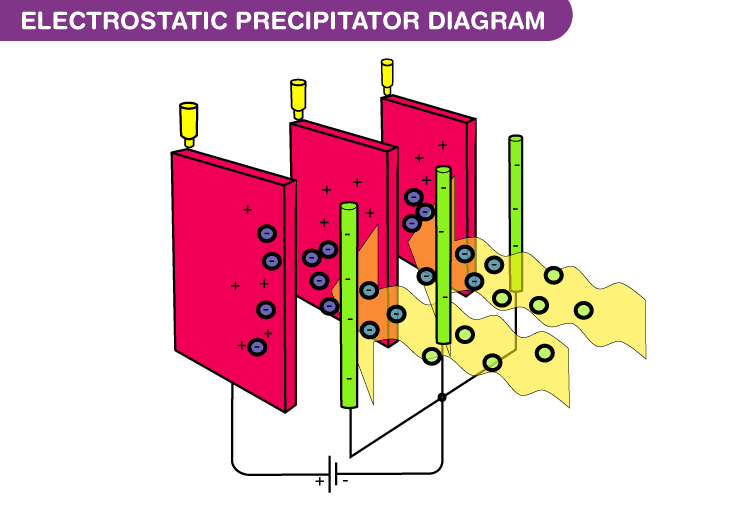 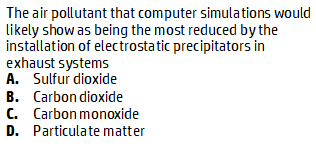 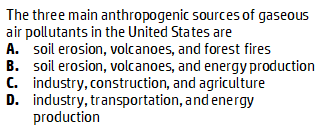 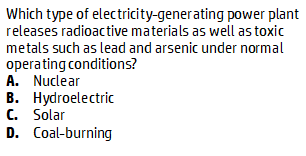 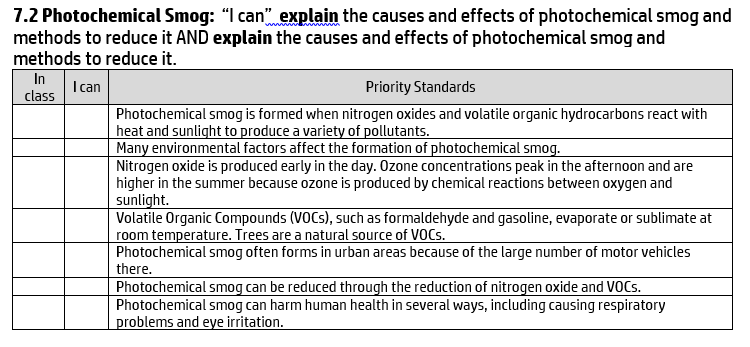 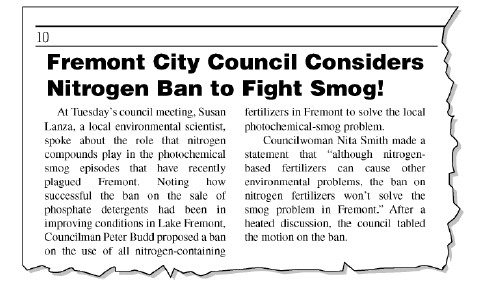 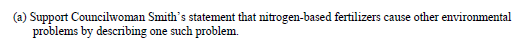 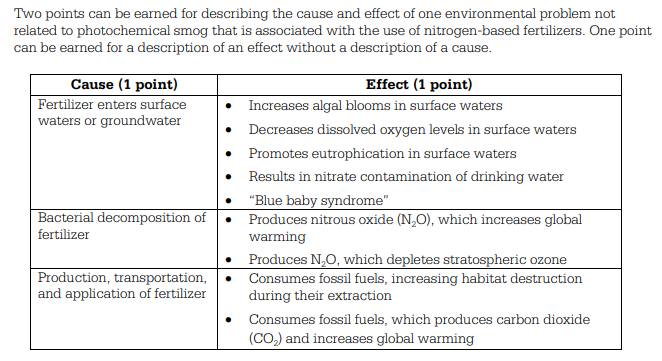 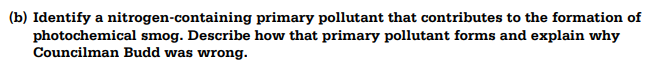 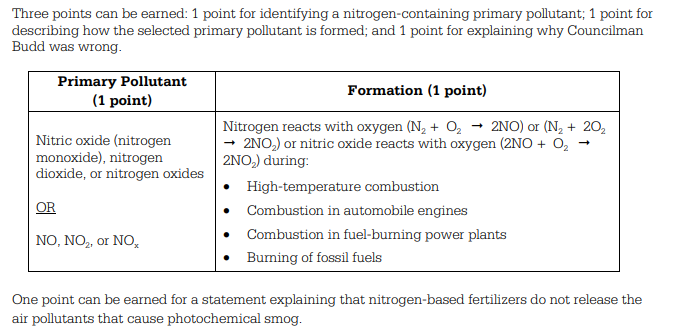 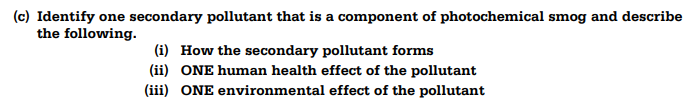 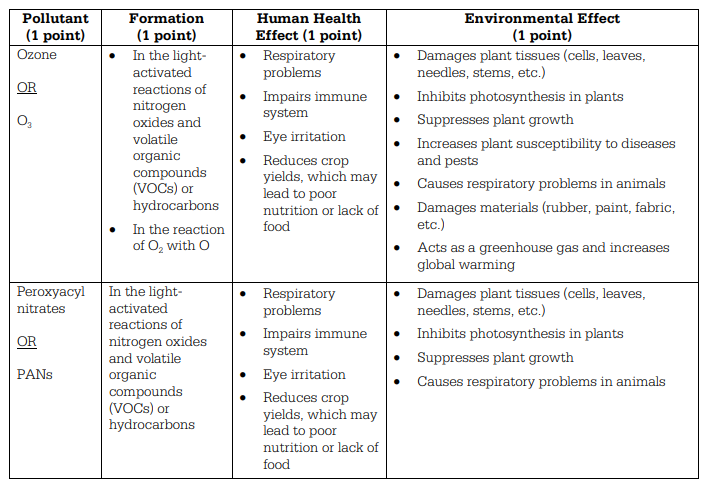 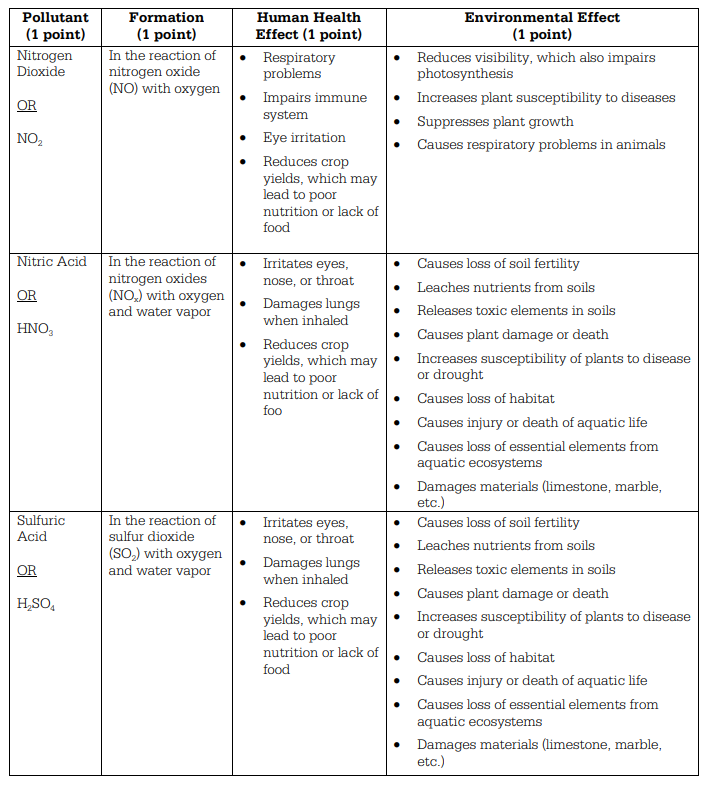 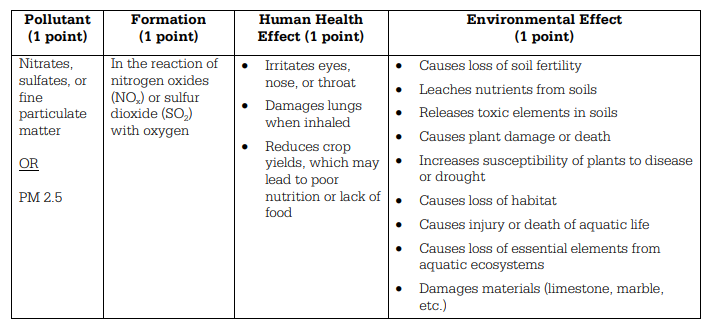 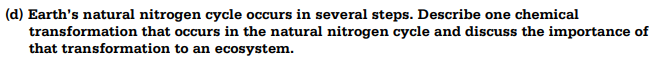 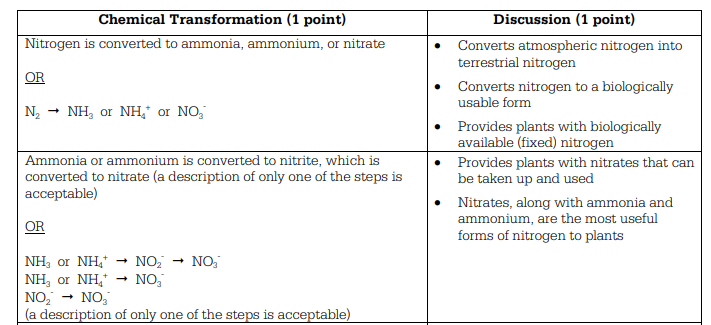 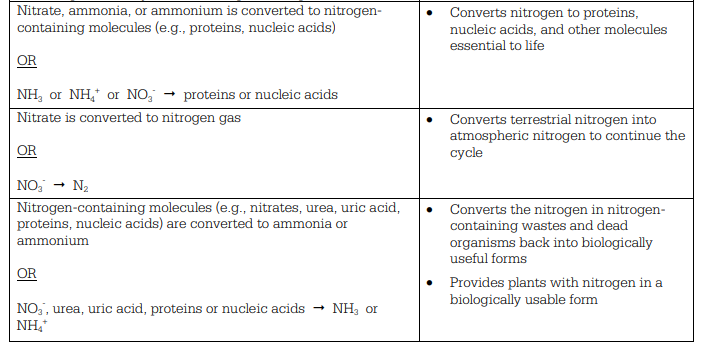